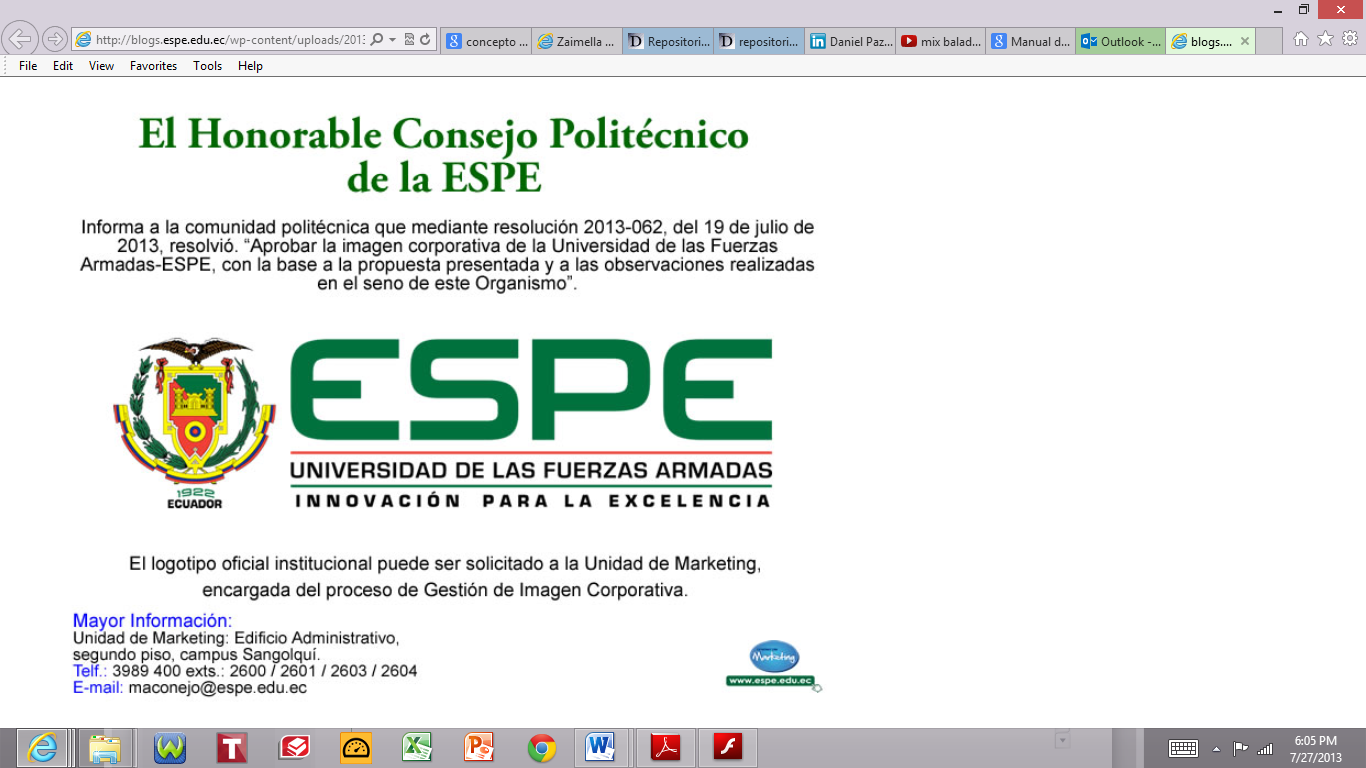 UNIVERSIDAD DE LAS FUERZAS ARMADAS ¨ESPE¨
DEFENSA PREVIO A LA OBTENCIÓN DEL TÍTULO DE INGENIERIA EN FINANZAS-CONTADOR PÚBLICO-AUDITOR.
1
Director: Dr. Aníbal Altamirano

Codirector: Ing. Henry Pazmiño
ESTEFANIA G. BARBA M.
Elaborado por:
14/10/2014
TEMA:
“AUDITORÍA DE GESTIÓN AL DEPARTAMENTO FINANCIERO ADMINSTRATIVO DE LA EMRESA CREDI FE DESARROLLO MICROEMPRESARIAL. S.A. ,PERIODO DEL 1 DE ENERO AL 31 DE DICIEMBRE 2013, UBICADA  EN LA CUIDAD DE QUITO, PROVINCIA DE PICHINCHA”
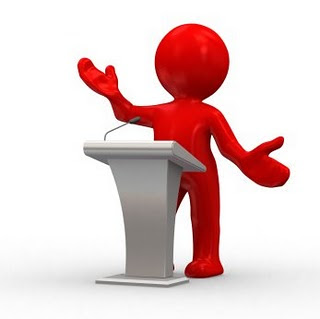 14/10/2014
2
índice
14/10/2014
3
Aspectos generales
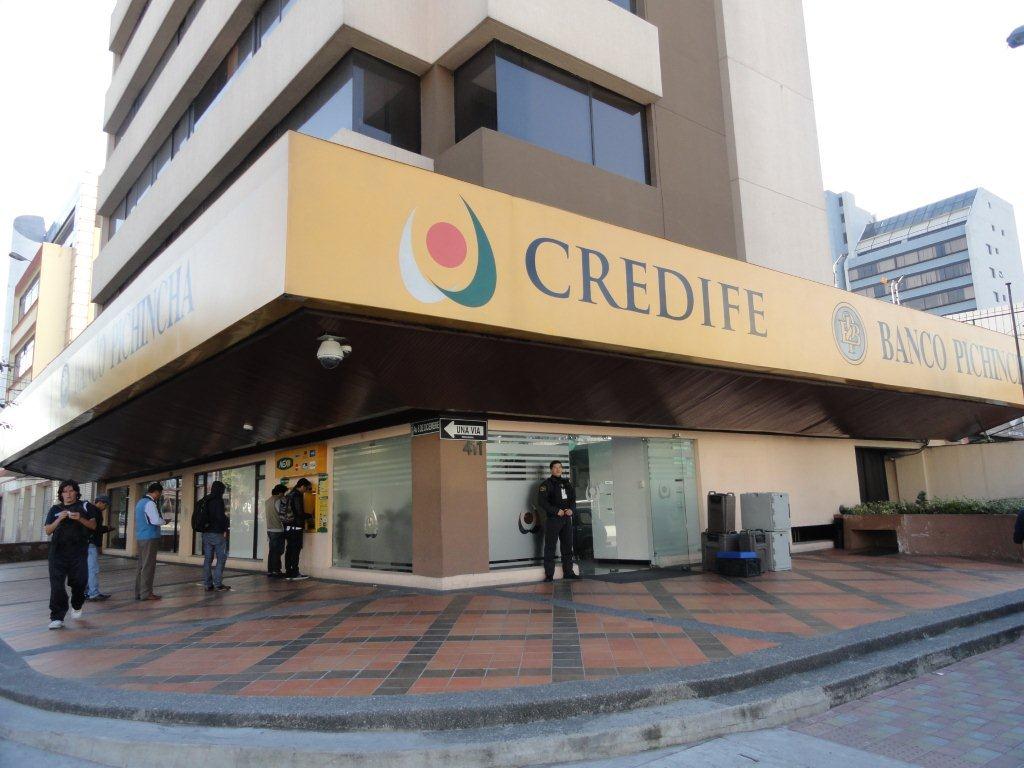 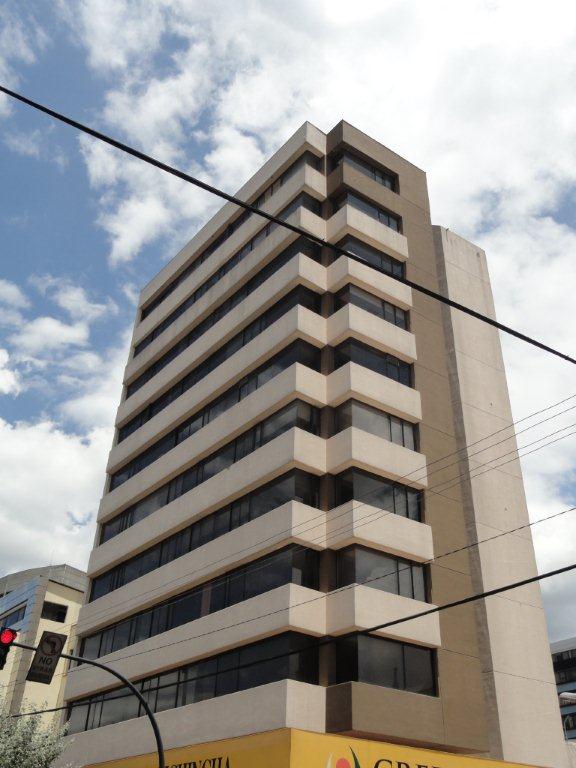 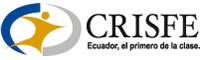 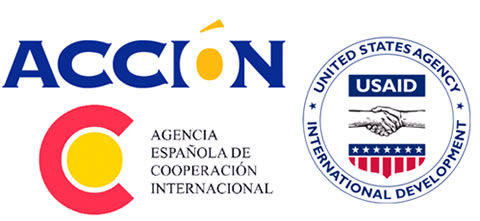 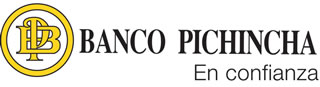 14/10/2014
4
Aspectos generales
ORGANIGRAMAS
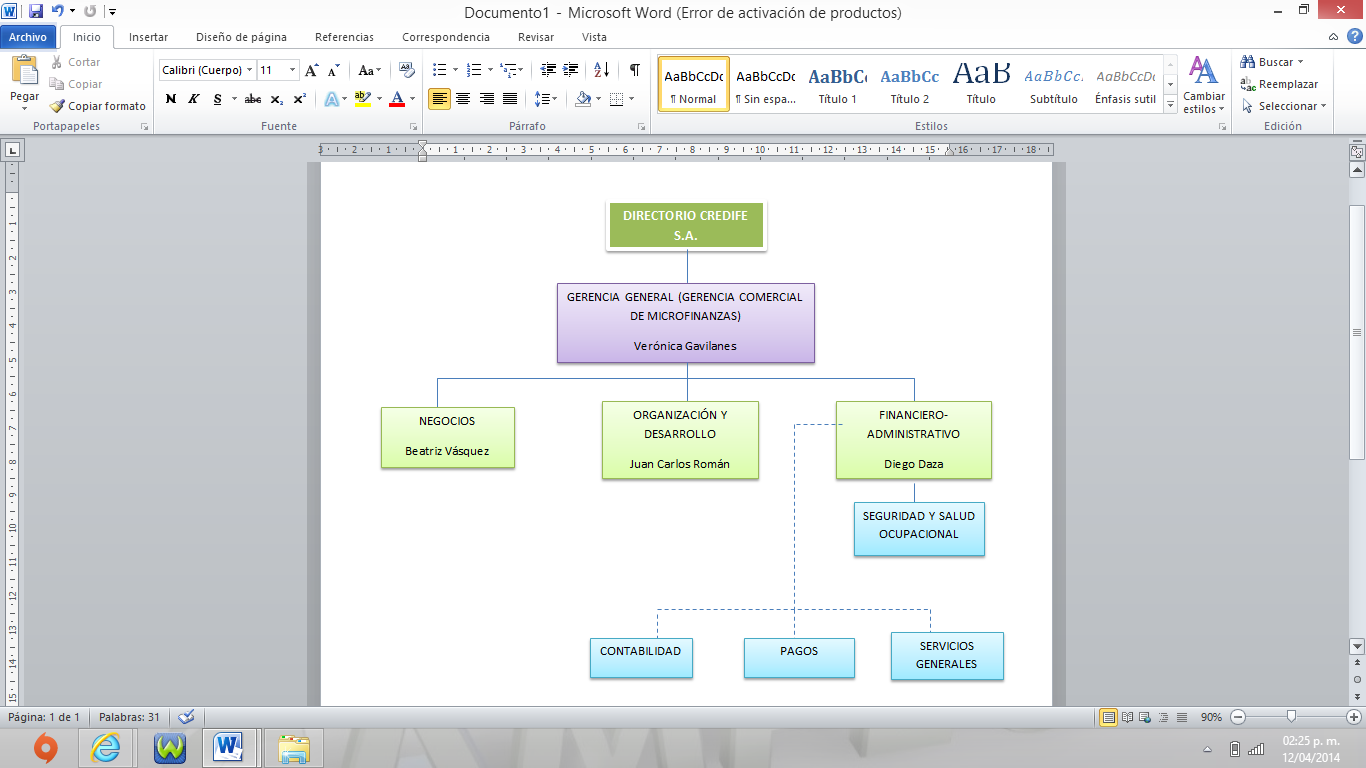 14/10/2014
5
Análisis INTERNO
SECCIÓN SEGURIDAD Y SALUD OCUPACIONAL
SECCIÓN FINANCIERA
SECCIÓN ADMINISTRATIVA
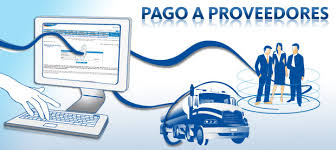 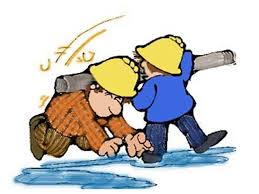 Pago a Proveedores
Toma física y cuadre de Activos Fijos
Accidentes laborales
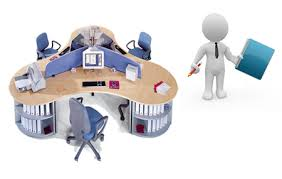 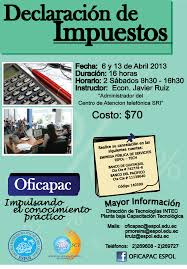 Declaración de Impuestos
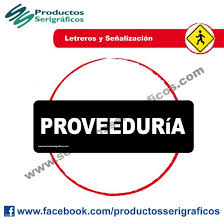 Proveeduría
Presupuesto
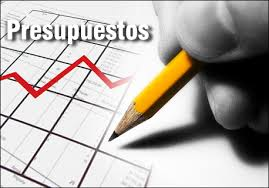 14/10/2014
6
Análisis EXTERNO
INFLUENCIAS Microeconómicas
Productos
Clientes
Competencia
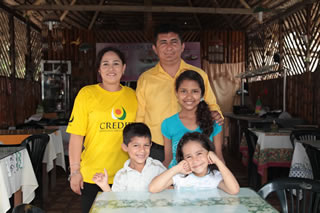 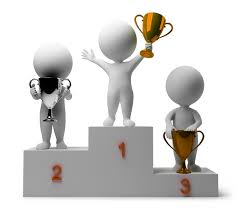 14/10/2014
7
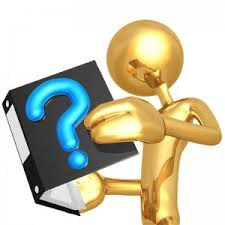 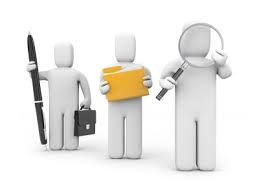 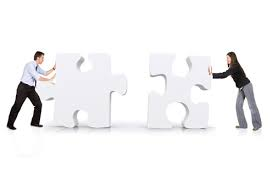 8
14/10/2014
Ejercicio práctico
“APLICACIÓN DE LA AUDITORÍA DE GESTIÓN AL DEPARTAMENTO FINANCIERO-ADMINISTRATIVO DE LA EMPRESA CREDI FE DESARROLLO MICROEMPRESARIAL S.A. POR EL PERÍODO COMPRENDIDO ENTRE EL 1 DE ENERO AL 31 DE DICIEMBRE DEL 2013, UBICADA EN LA CIUDAD DE QUITO”
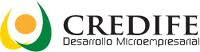 14/10/2014
9
Ejercicio práctico
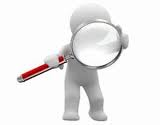 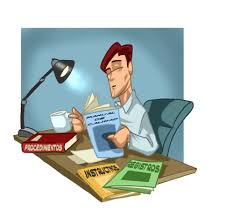 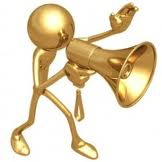 14/10/2014
10
Conclusiones
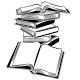 14/10/2014
11
recomendaciones
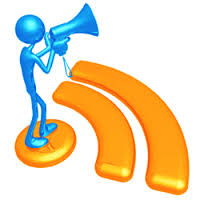 14/10/2014
12
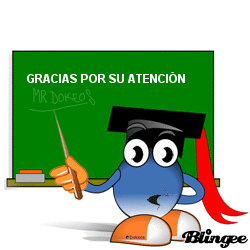 14/10/2014
13